Абстрактный и конкретный синтаксис
Эти операторы аналогичны с точки зрения абстрактного синтаксиса
X = a * b + c * d;
X = (a * b) + (c * d);         
X = ((a * b) + (c * d));
Оператор печати
printf ("\nX1 = %f, X2 = %f\n", X1, X2);
Компиляция и интерпретация
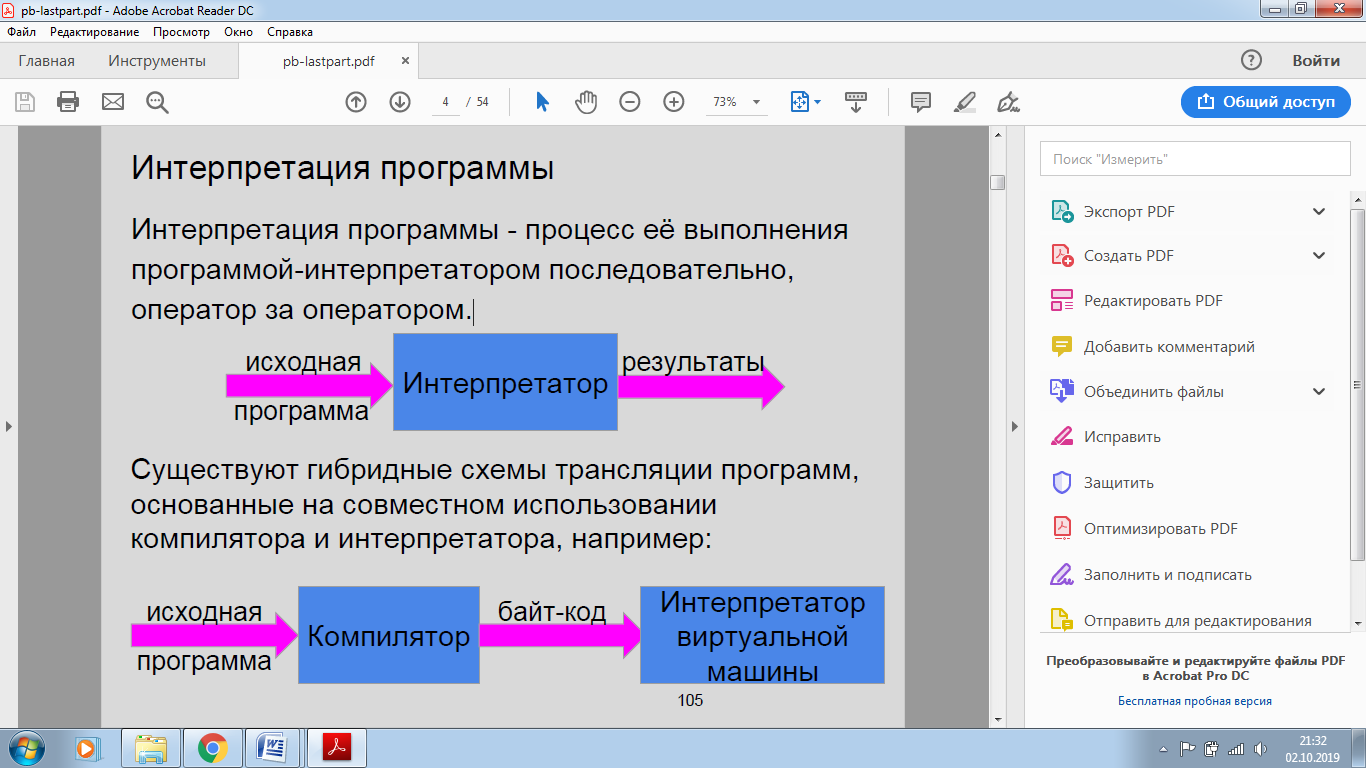 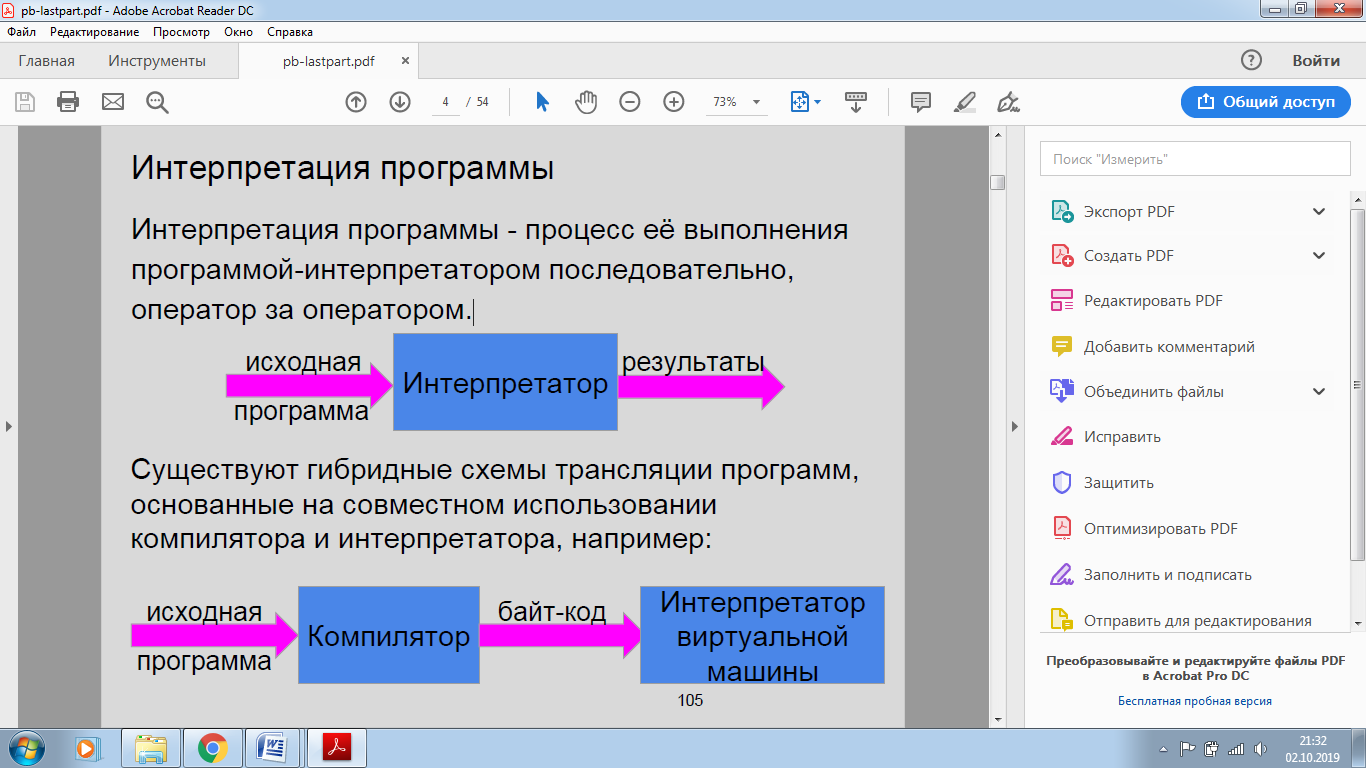 Проекции Футамуры
mix(p, x) = (px, d, r), где
   p(x, y) = (px(d, y),  r).
   mix(p, x) = px, где
  p(x, y) =  px(y).
   int(p, d) = p(d)
int(p, d) = intp(d),
Откуда
   intp(d) = p(d).
   mixint(p) = intp  
И
       mixmix(int) = mixint.